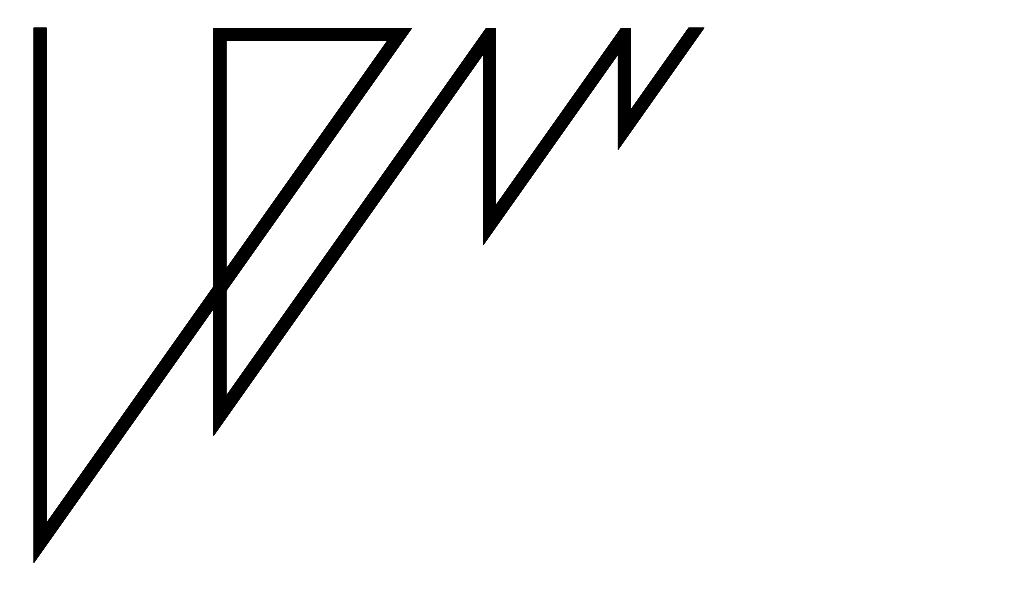 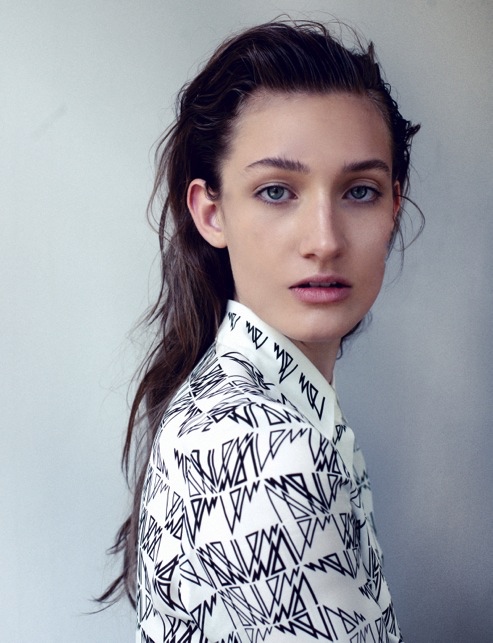 Portfolio LEW 
Kim Leemans / Merel Wicker

www.leemansenwicker.nl 
Kim@leemansenwicker.nl
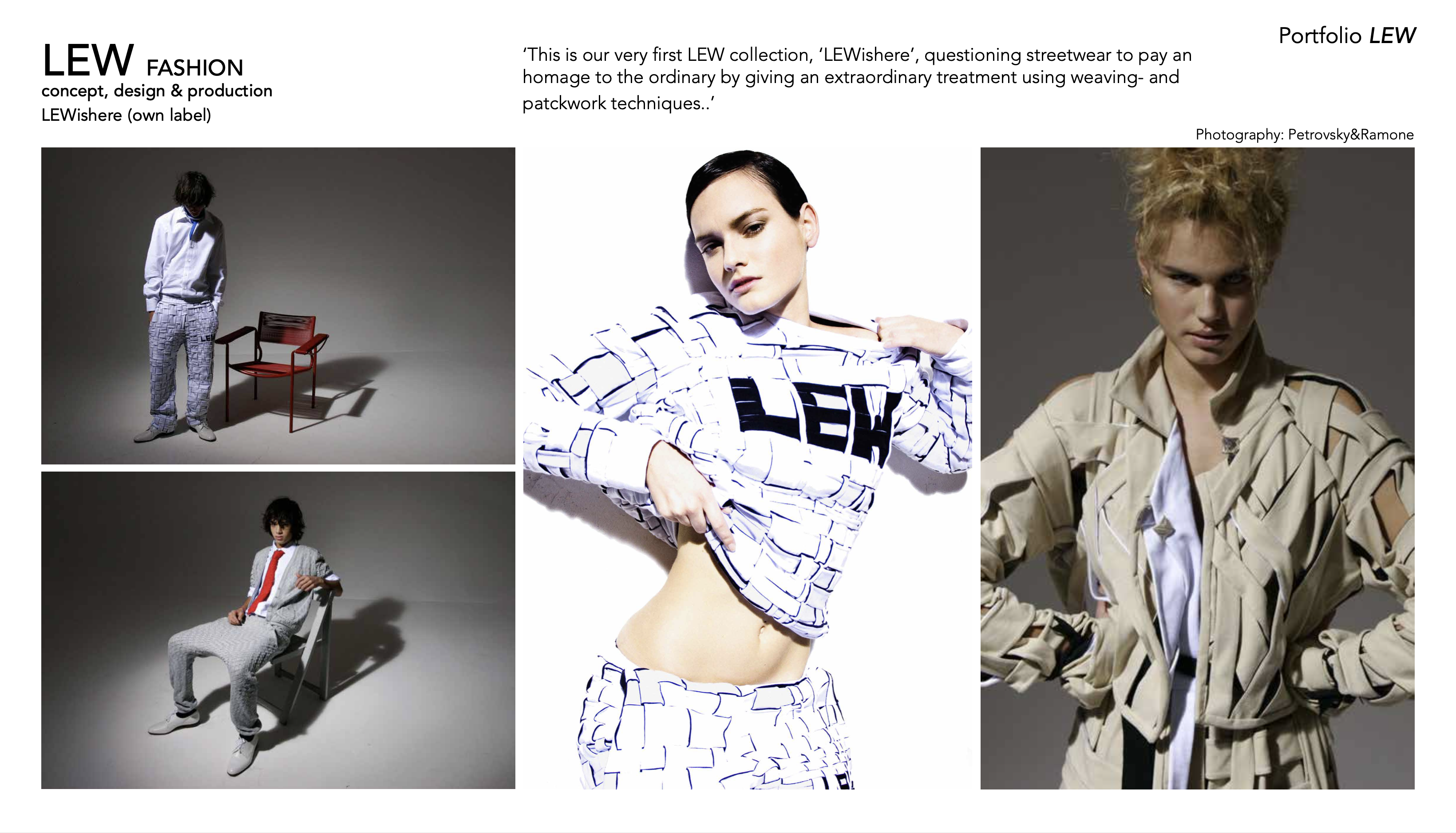 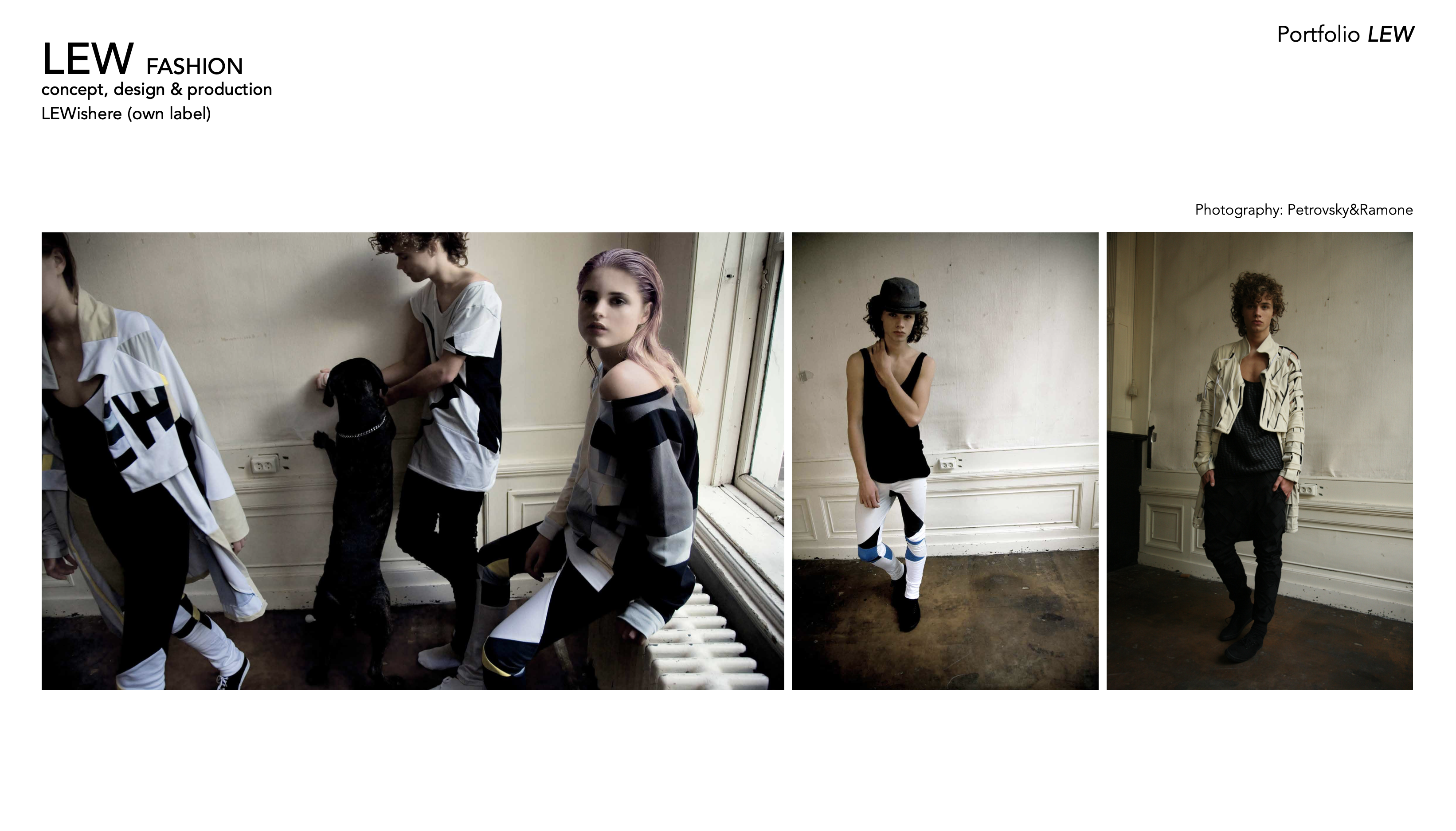 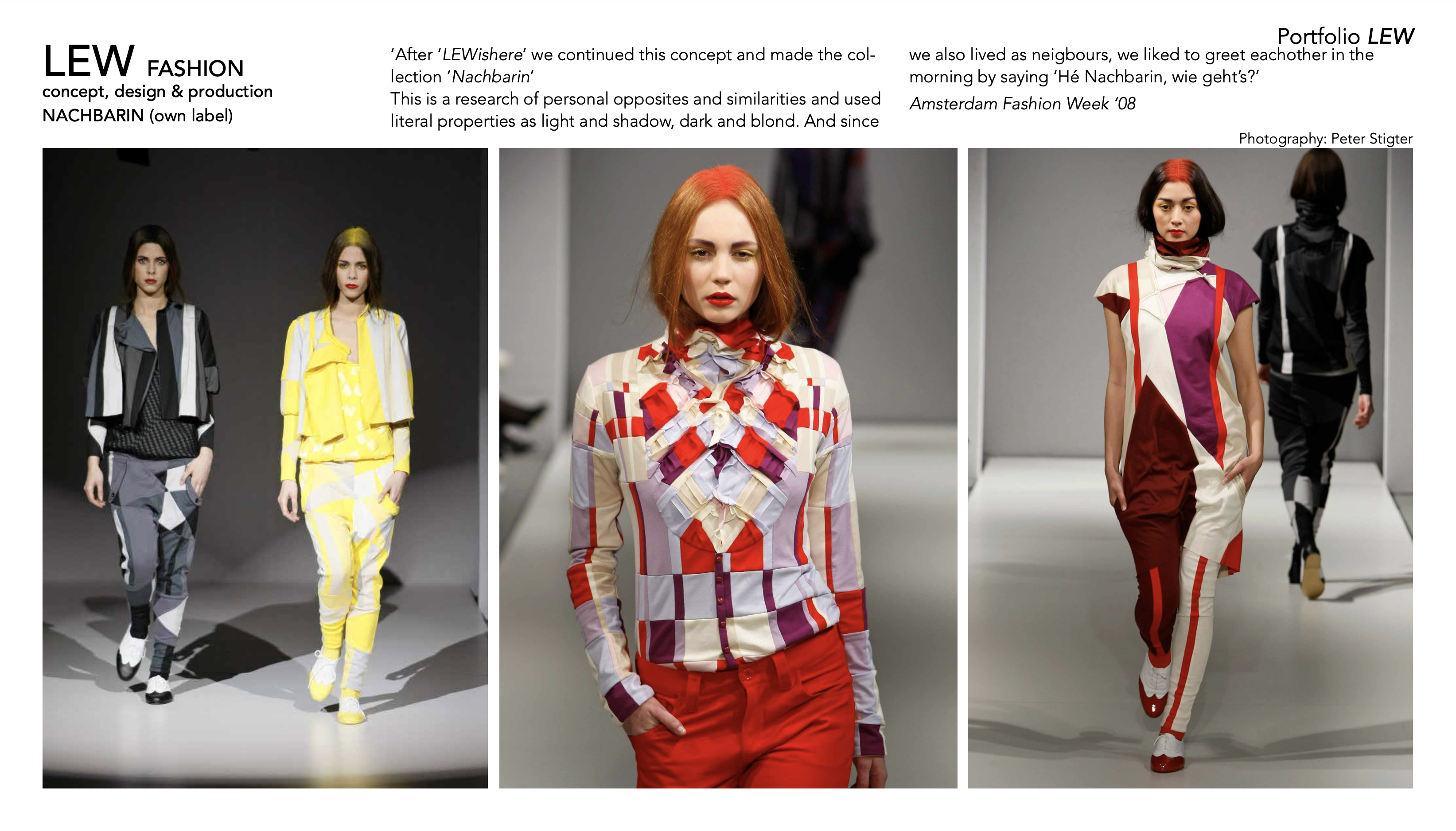 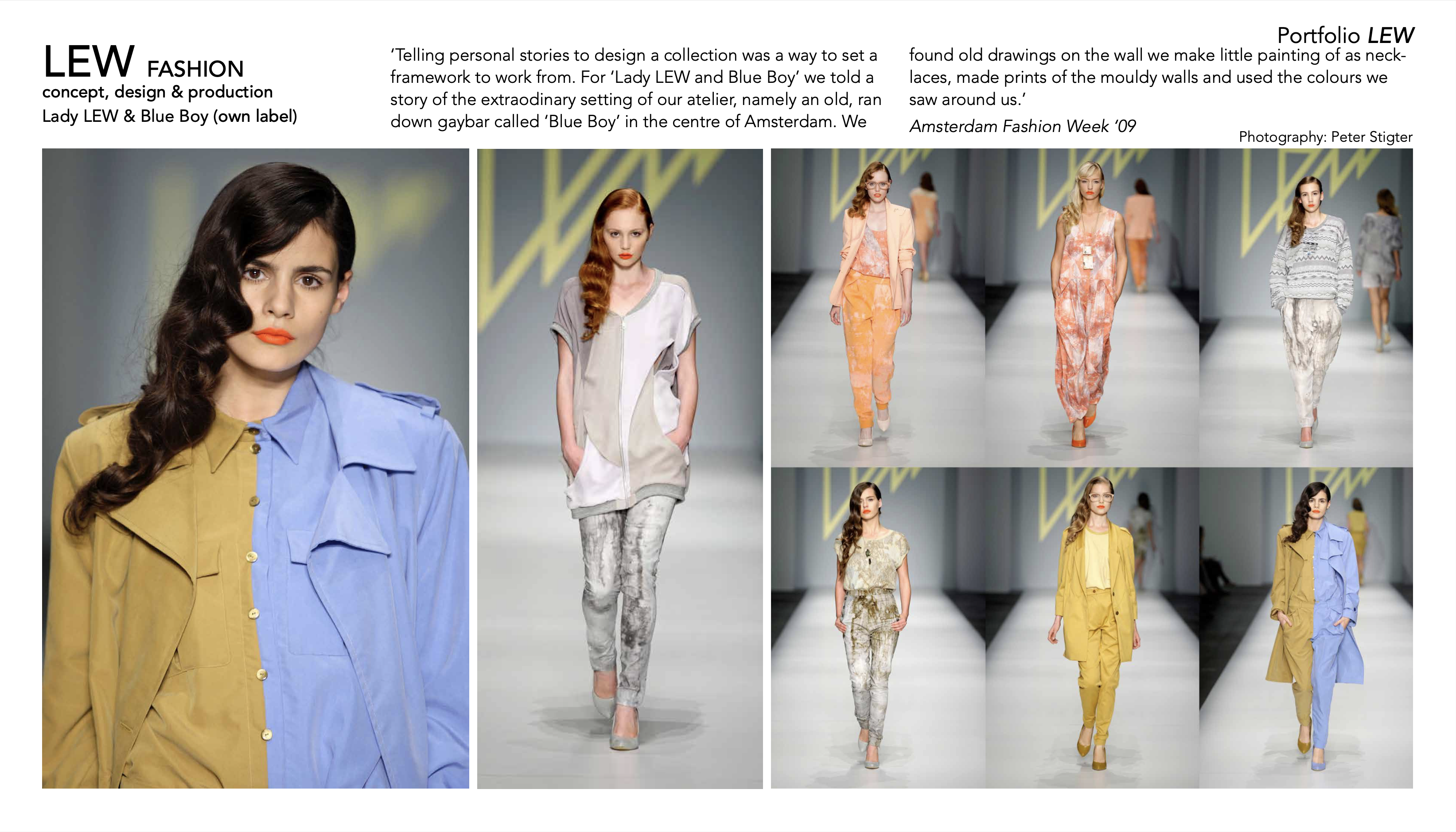 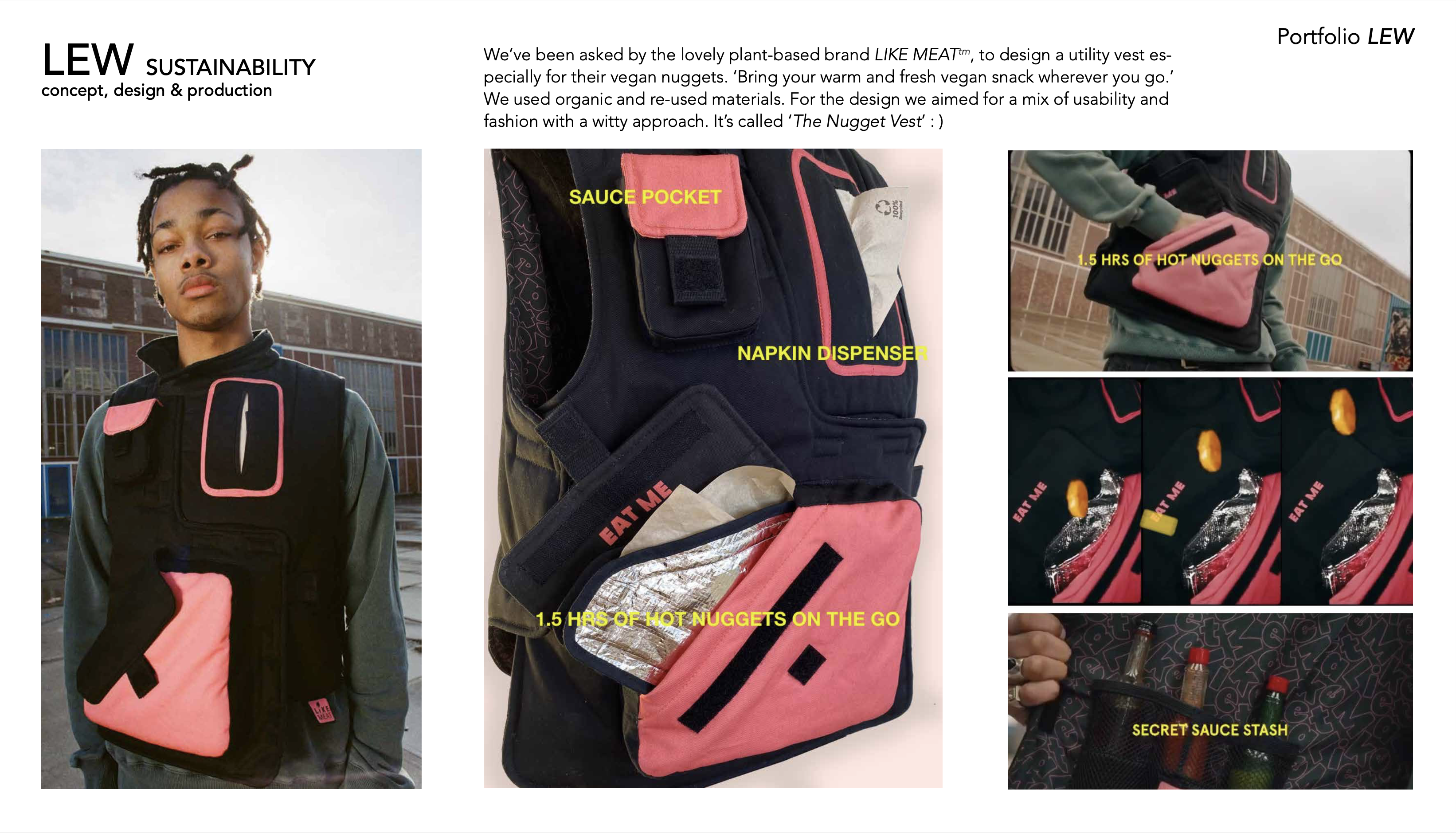 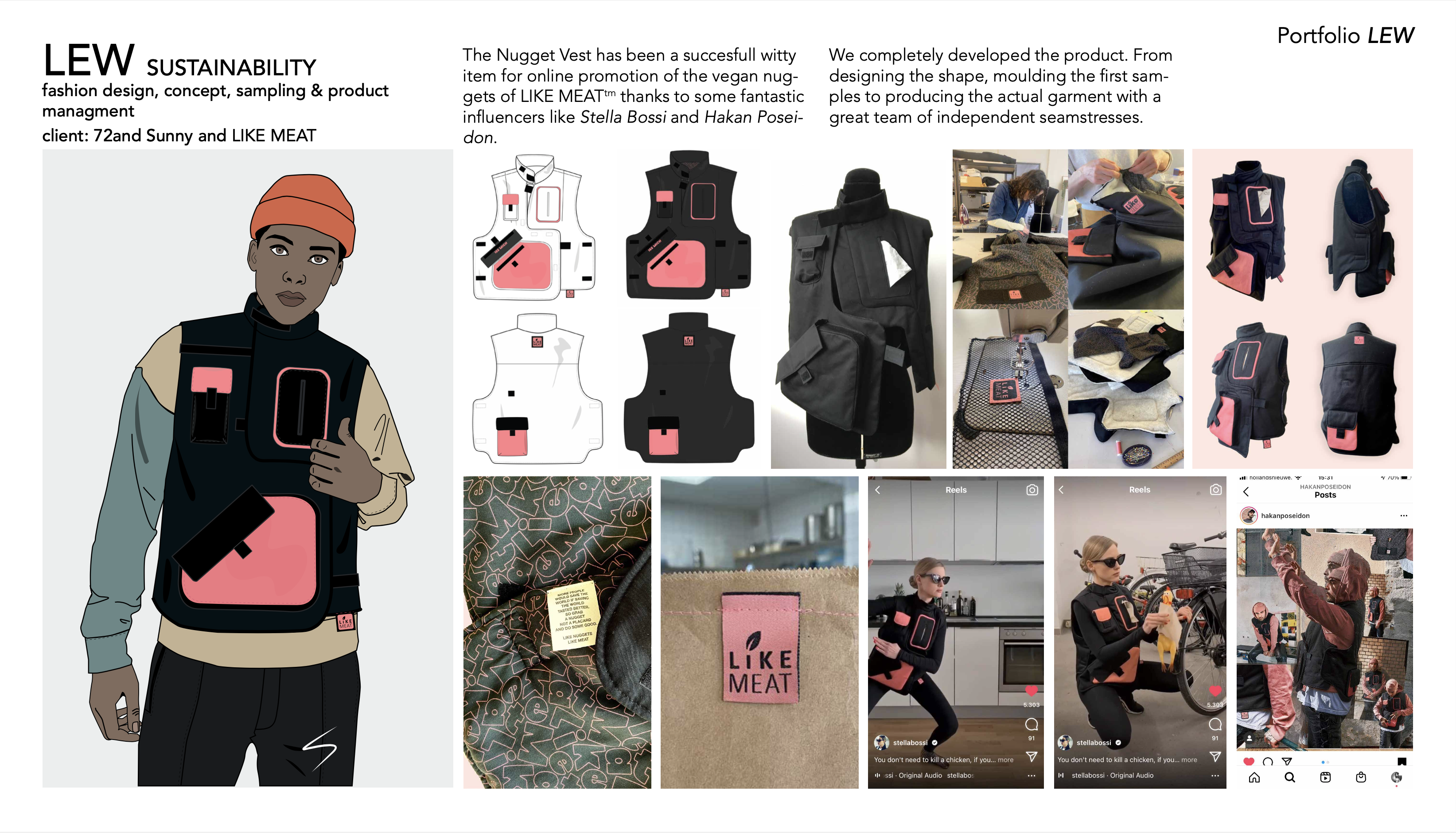 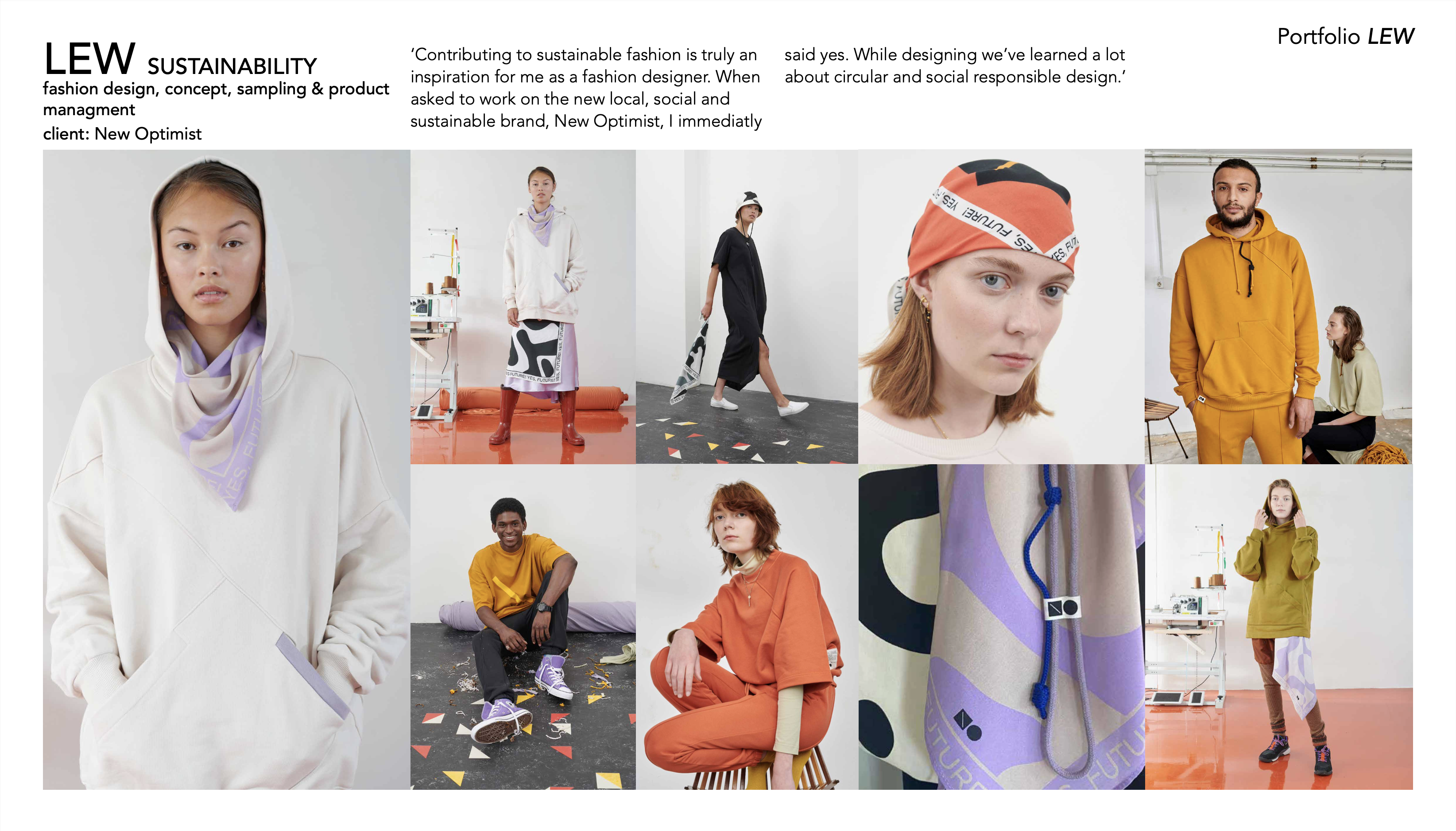 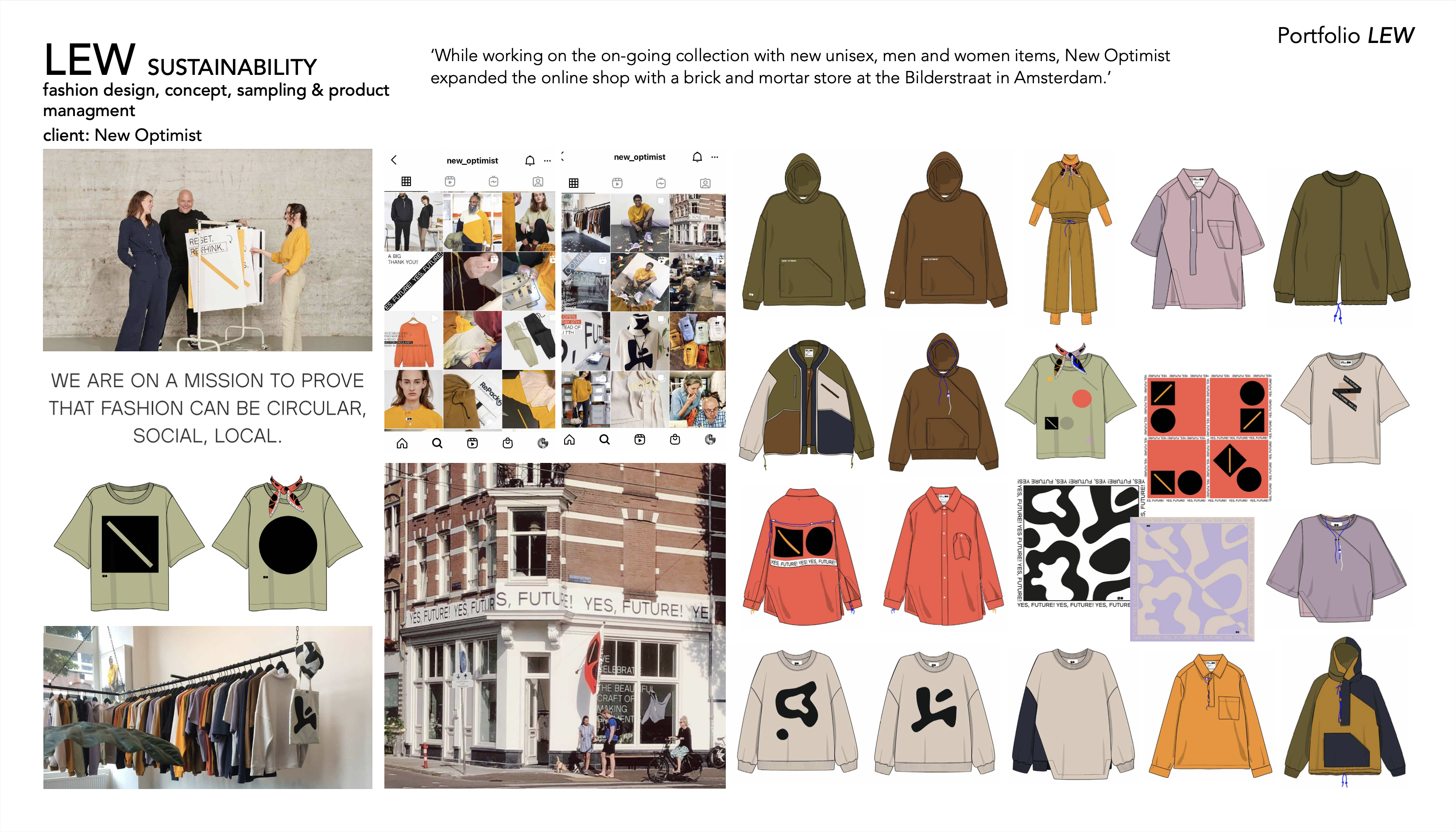 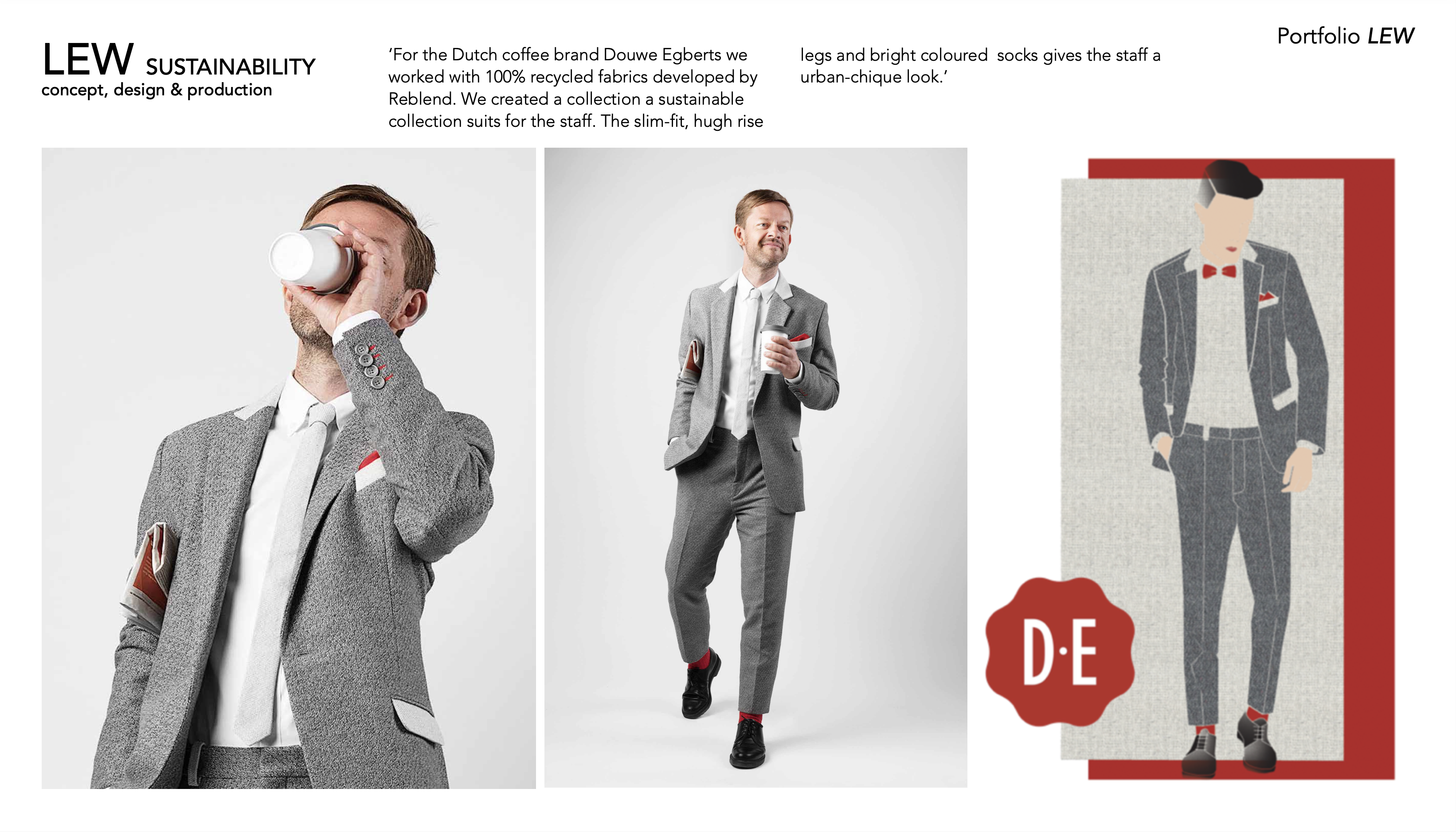 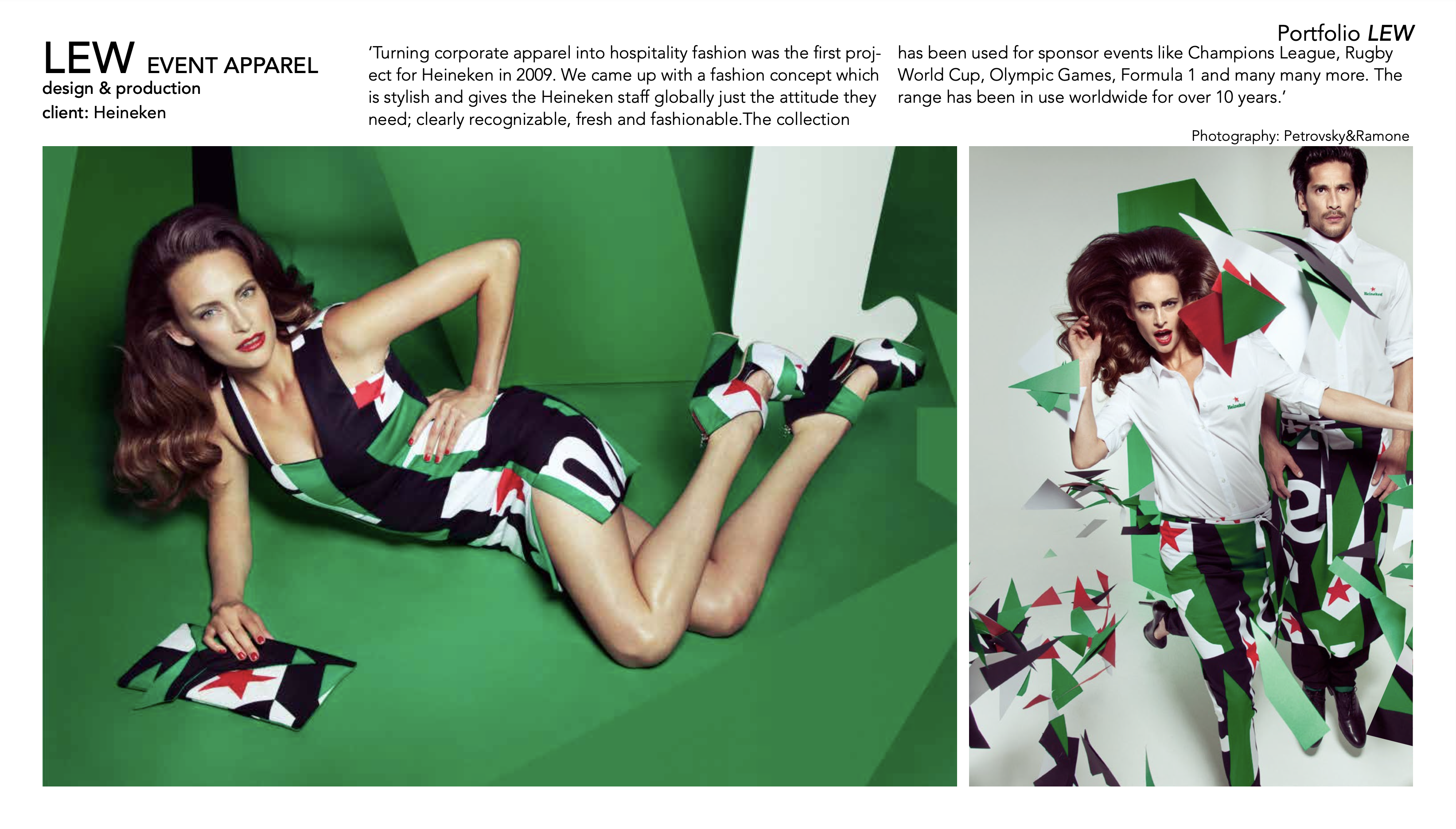 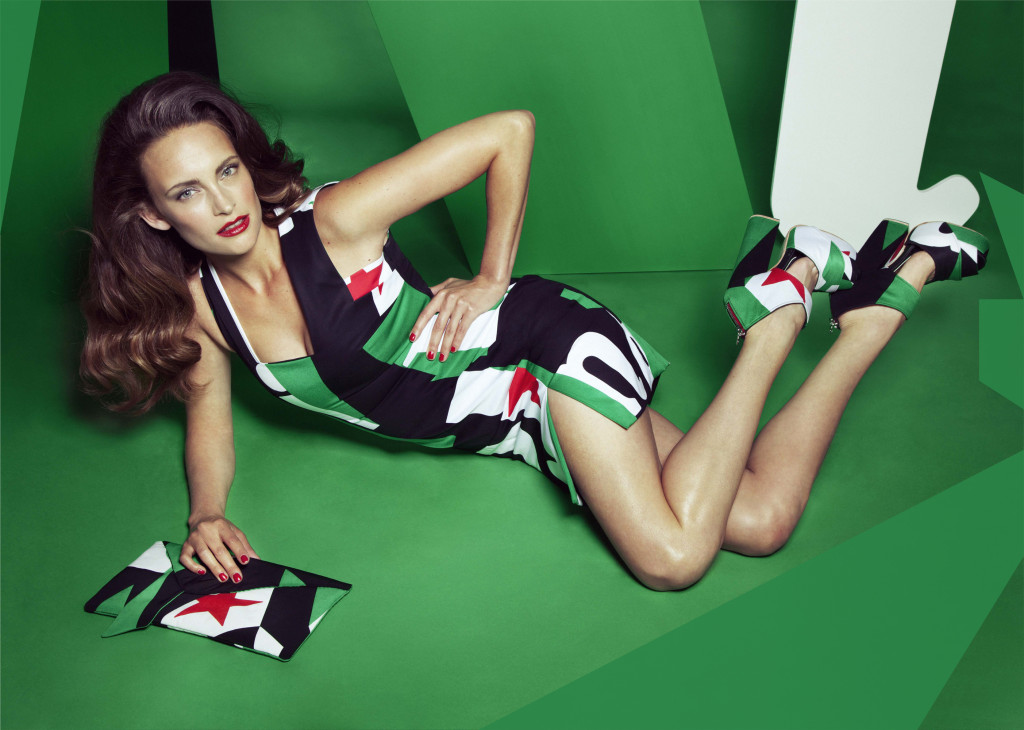 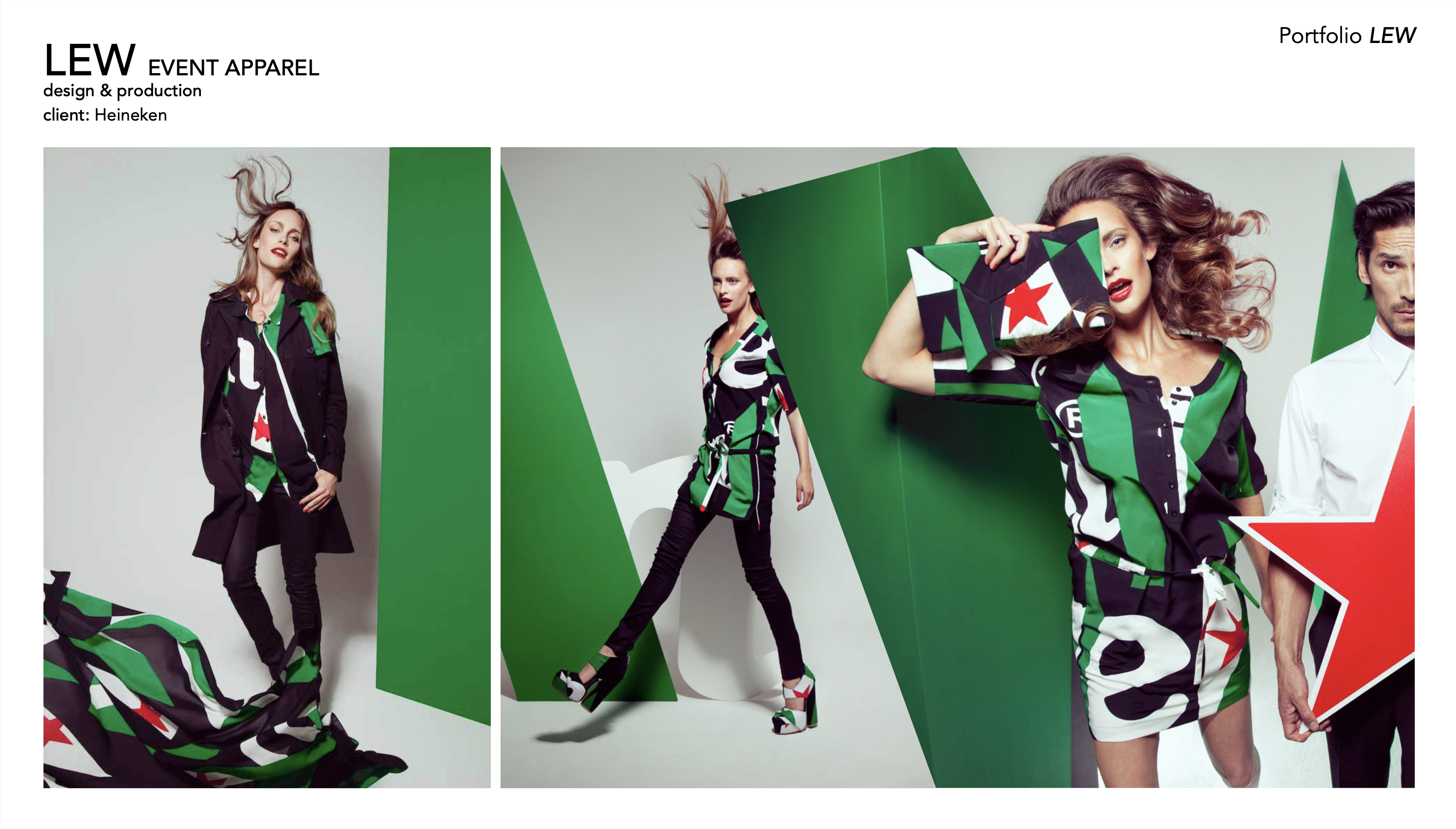 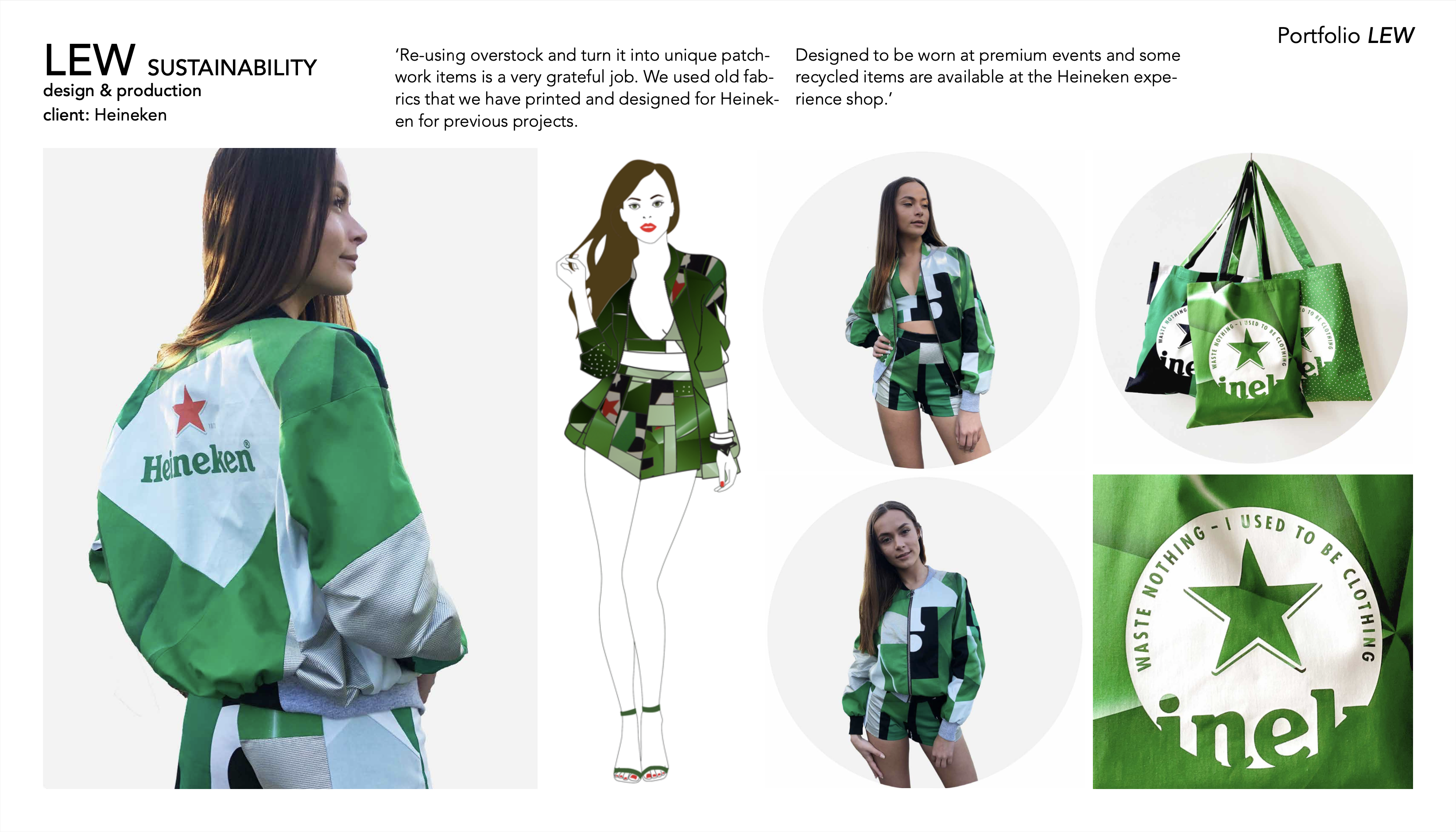 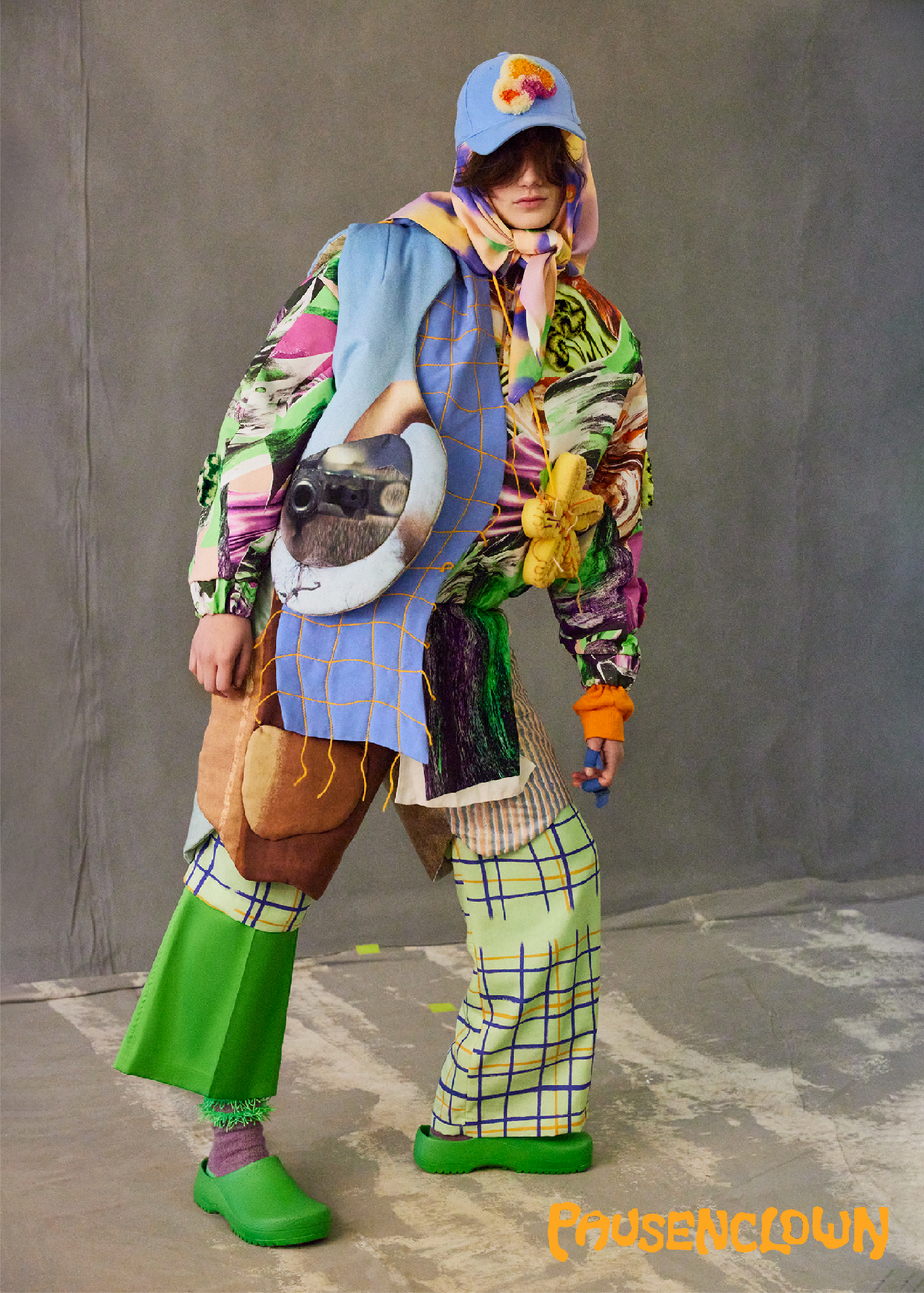 LEW studio presents: 


PAUSENCLOWN – Second act


We intuitively started working with old textiles, grandma's wool, left-over materials from earlier collections and old fabrics we found in the attic. Supplemented with a number of hand-drawn prints in which we celebrate the making process of fashion. With Pausenclown we want to share our vision of fashion in which collaboration, sustainability and craftsmanship are important pillars. 

This series Second act consists of padded jackets made from 1980s fabrics, handmade punch-needle patches, flower accessories and vests made from 
left-over fabrics from a collaboration project with the photographers Petrovsky&Ramone. 

To bring this series Second act home Petrovsky&Ramone took these beautiful pictures in which we saw our project come to life.
Photography: Petrovsky&Ramone • Models: Jeske en Ranchilio • Hair & Make-up: Jan Fuite •  de Woensdagwinkel / Amsterdam Noord
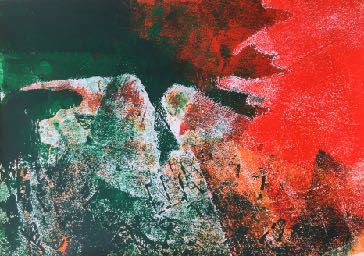 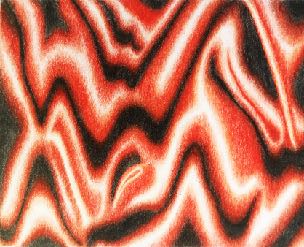 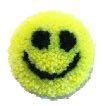 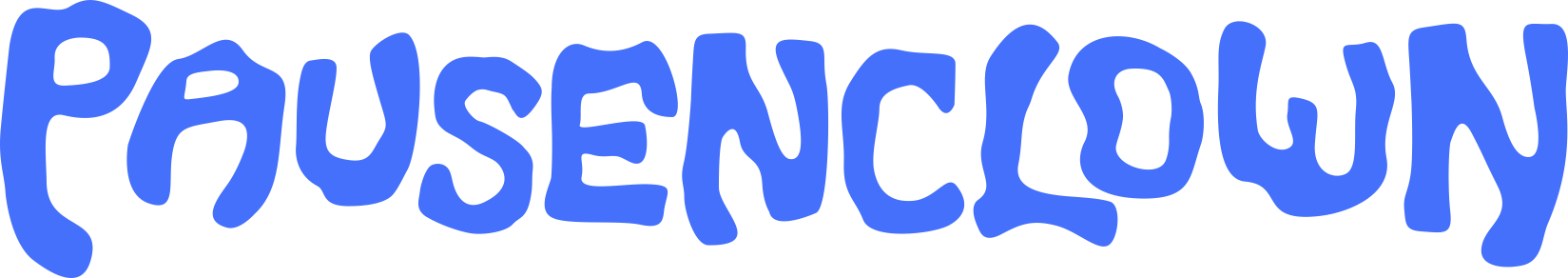 HANDMADE PUNCH NEEDLE PATCH MADE FROM WOOL YARN FROM GRANDPA
SUSTAINABLE TENCEL FABRIC WITH 
HAND-DRAWN DIGITAL FLORAL PRINT
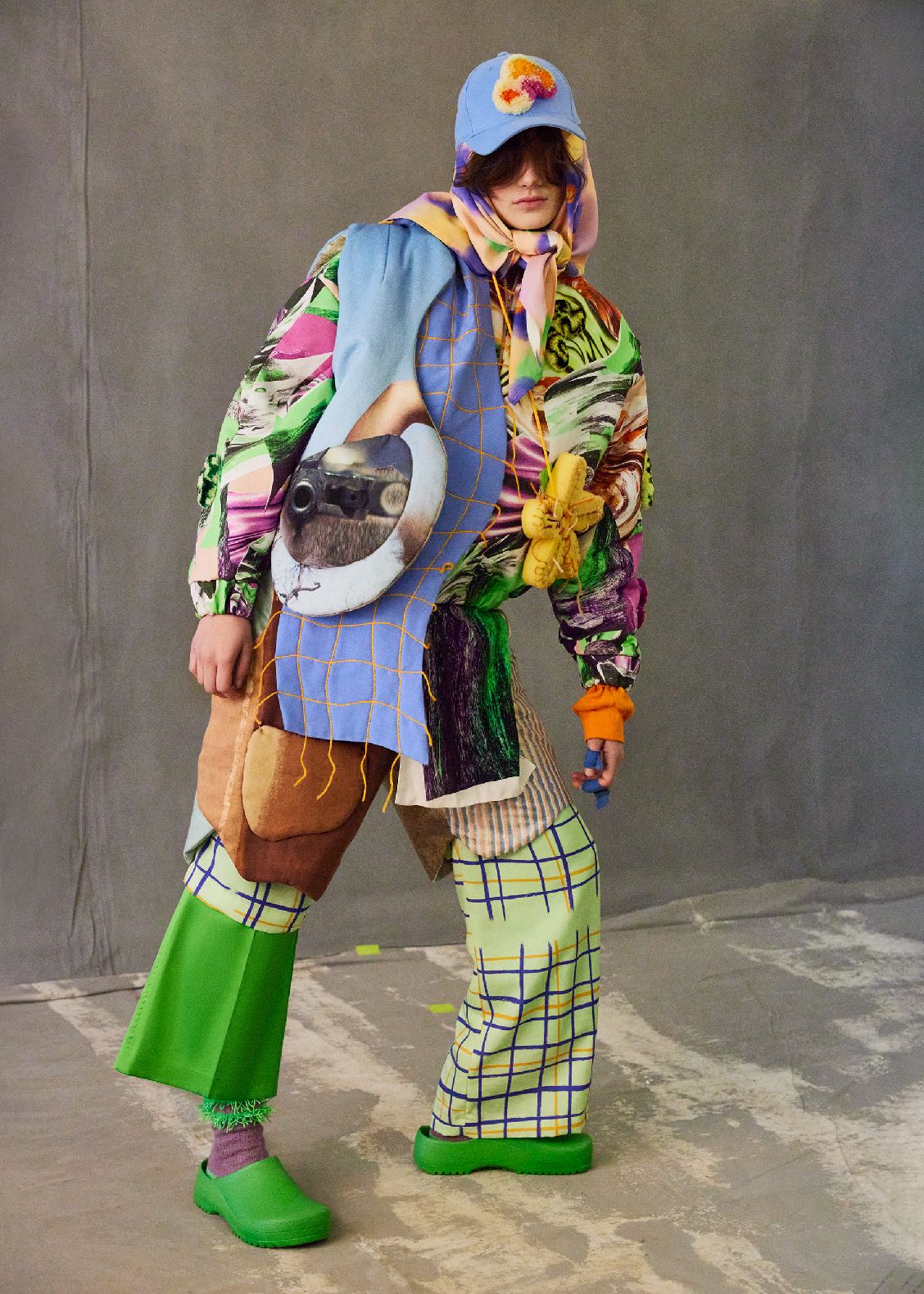 PADDED VEST MADE FROM LEFT-OVER DUVET 
COVER COLLAB PETROVSKY&RAMONE x LEW
FABRIC: TENCEL
PRINT: RECYCLED DESIGN FROM 
MEREL’S OLD CHILDREN’S DRAWING
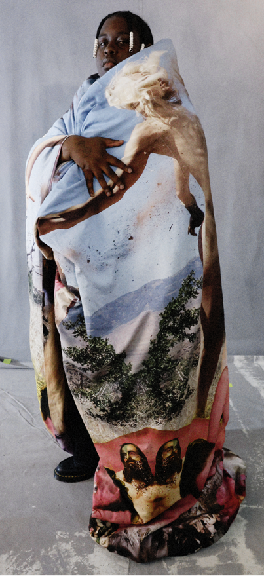 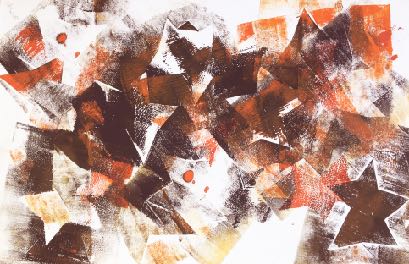 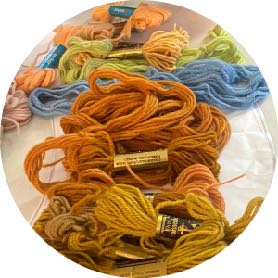 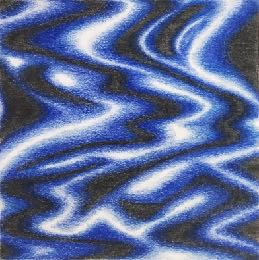 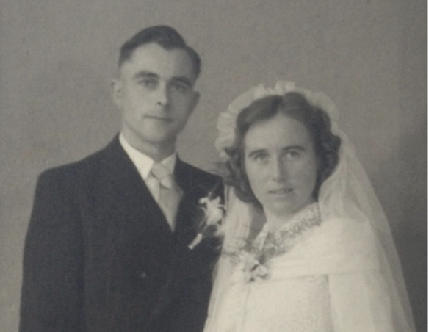 FLAT SCARF MADE FROM LEFT-OVER FABRIC OF ‘BLUE BOY’ COLLECTION  WITH WOOL YARN FROM GRANDPA
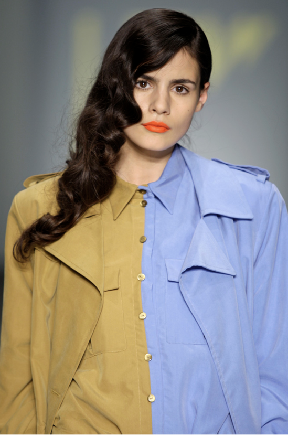 FOAM FLOWER ACCESSORY MADE 
FROM LEFT-OVER FOAM AND YARN
PADDED ORGANIC SHORTS MADE FROM
80’S FABRIC FOUND IN THE ATTIC
LINING: ECOLOGICAL WOOL
SLEEVE PIECE MADE FROM AN OLD SWEATER
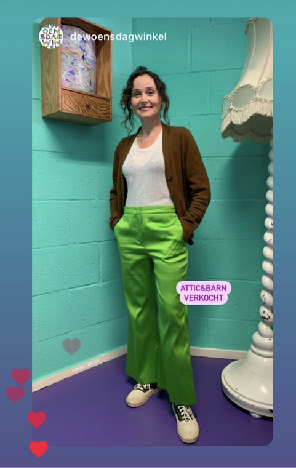 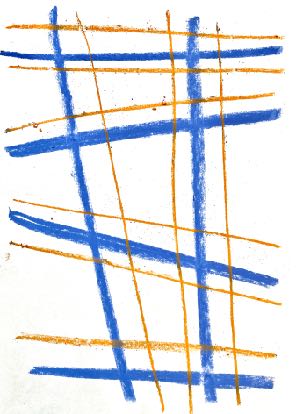 SUSTAINABLE TENCEL FABRIC 
WITH HAND-DRAWN CRAYON PRINT
VINTAGE ATTIC&BARN PANTS
FROM DE WOENSDAG WINKEL
DESIGNER’S OWNED GARDEN CLOGS
WOOL YARN FROM GRANDPA
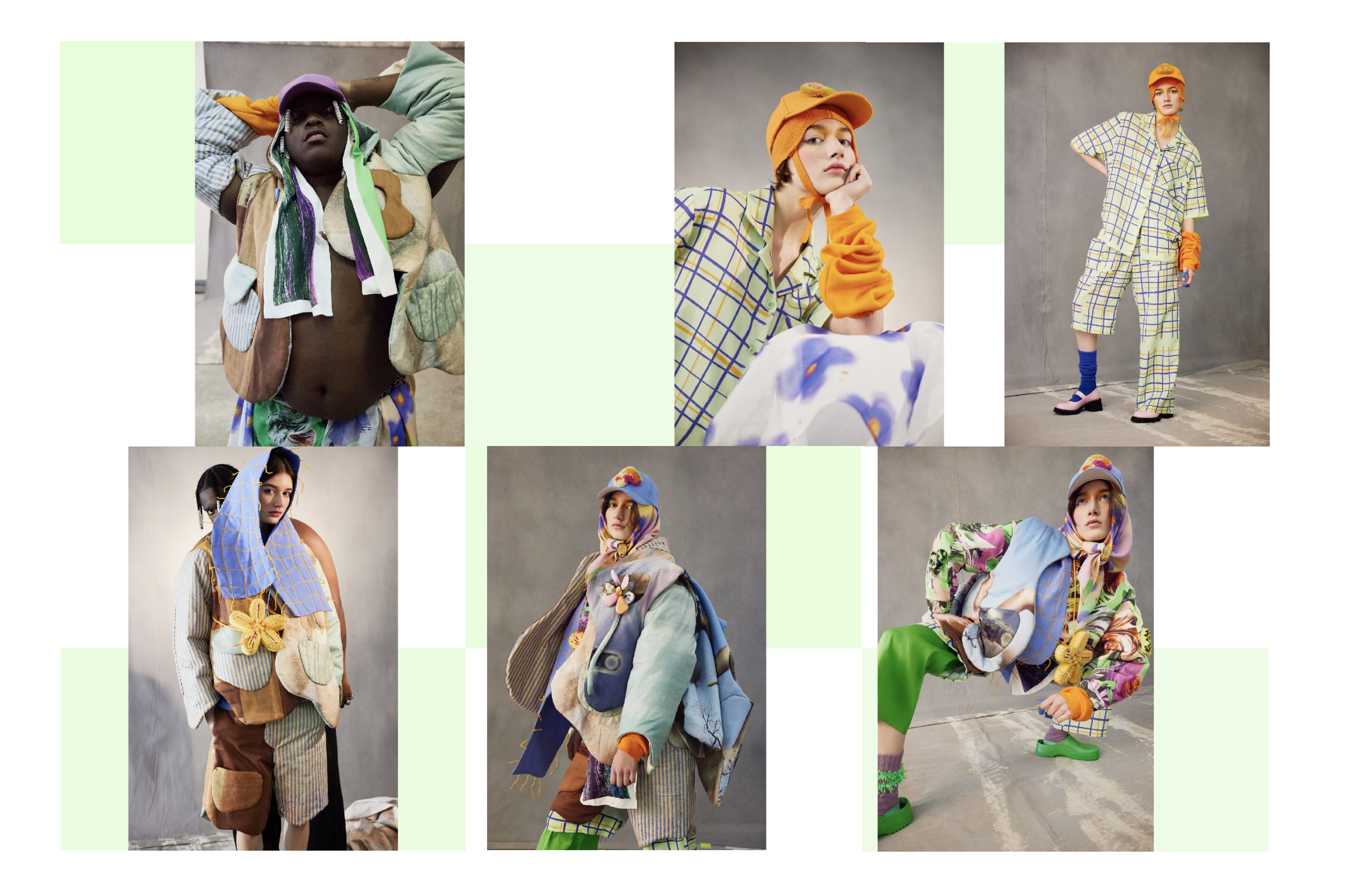 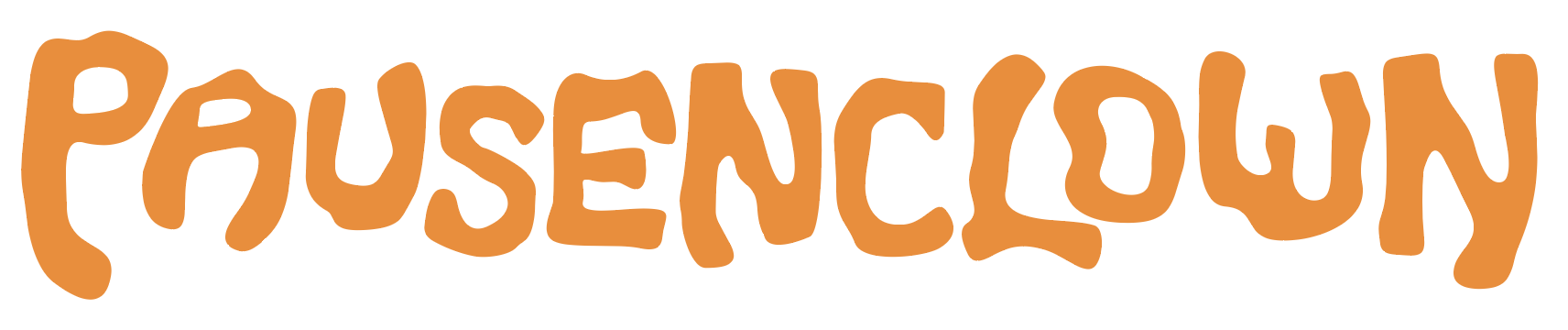 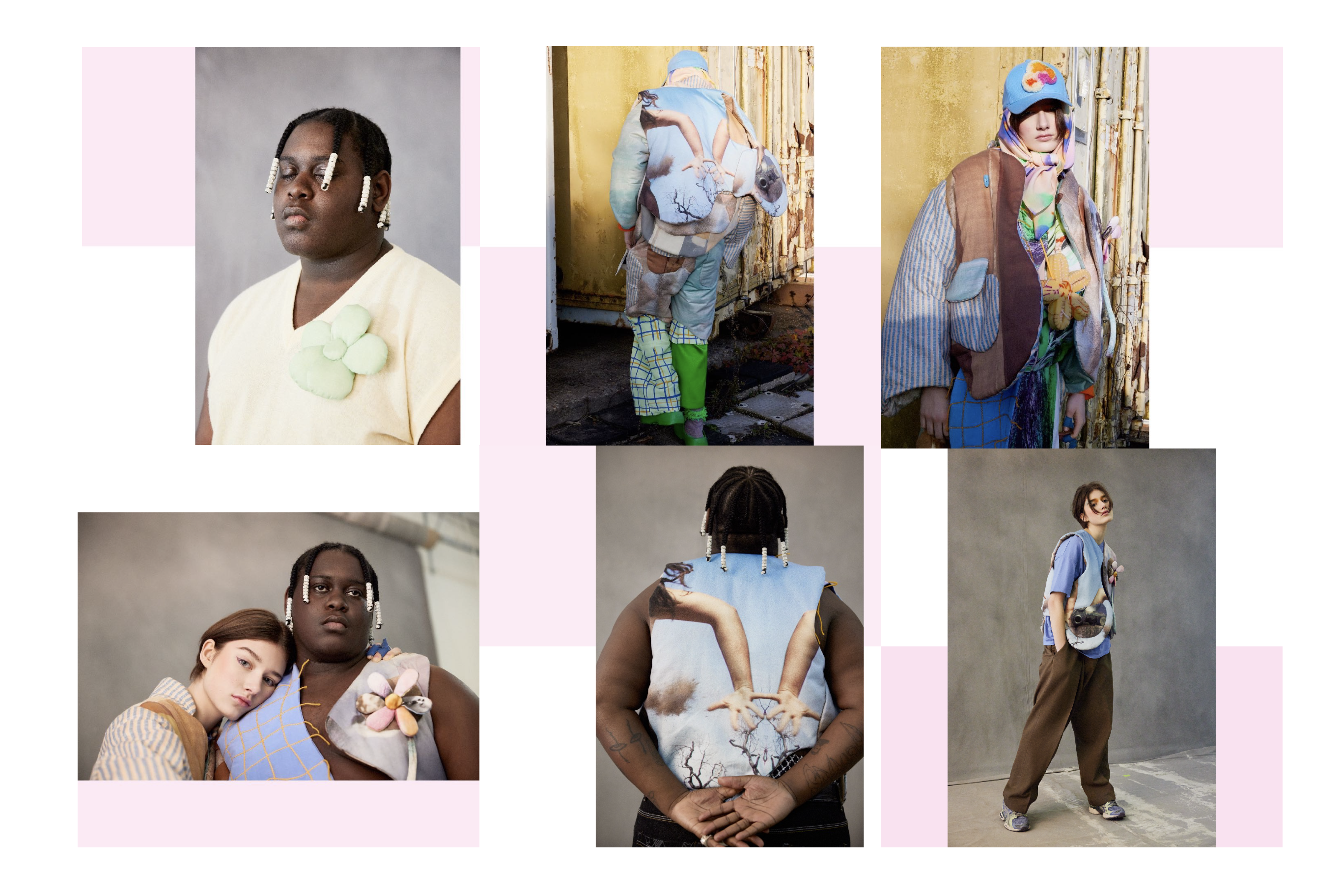 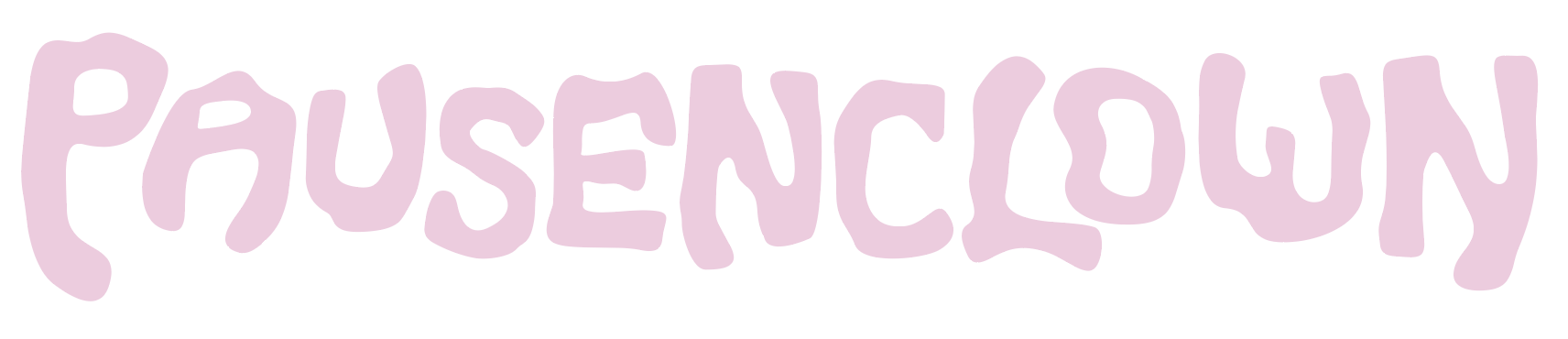 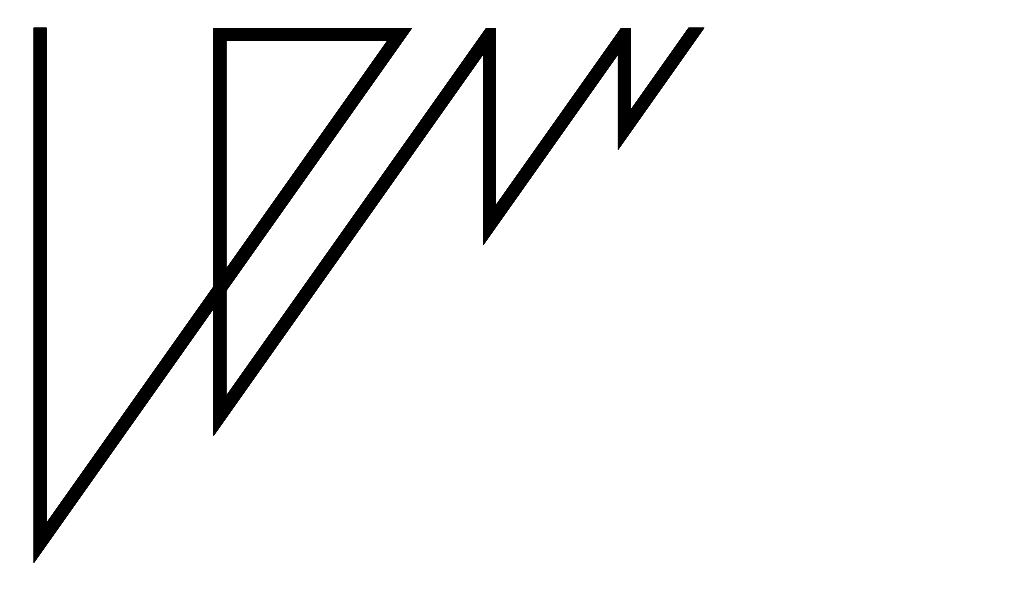 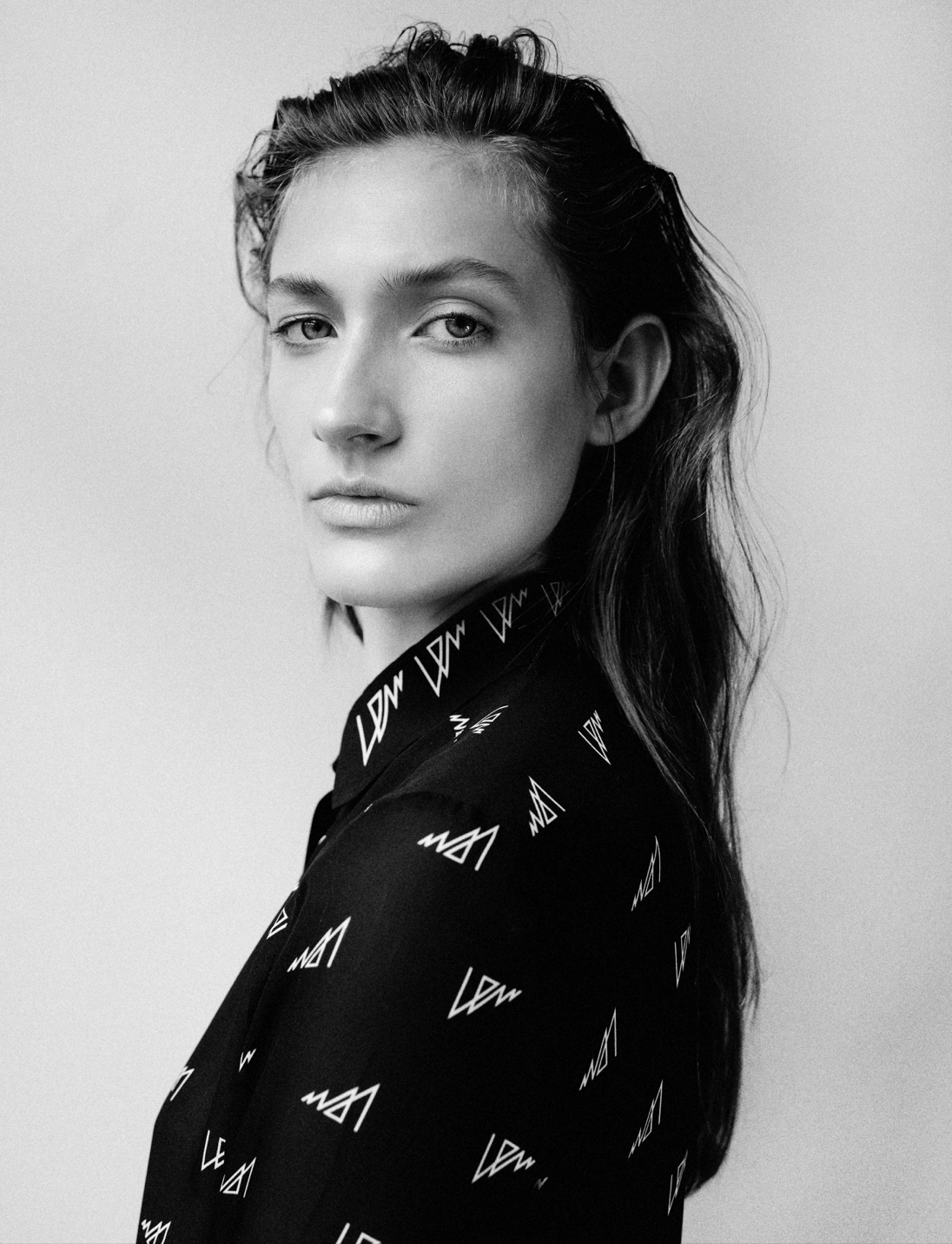